Sociology Bridging Menu
You are about to start an exciting journey into the world of Sociology, where you will begin to understand the wider world and your place within it!
Remember
Choose what modules you do and when, but work through them consistently. Different tasks will take you varying amounts of time, but on average you should aim to do one or two per week
 All green tasks are core modules, they are compulsory and must be completed and brought with you to your first lesson.
      The red hot chili indicates that the task is more challenging than the others
Numbers eg (1) correspond to how you should evidence the module which can be found in the slides following the menu. They can be saved within this powerpoint or as separate documents clearly labelled with the subject
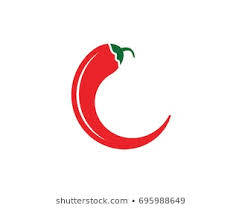 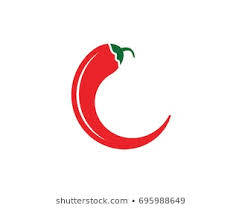 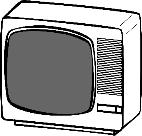 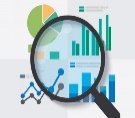 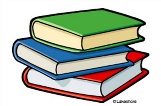 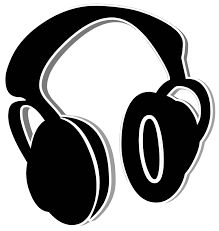 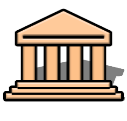 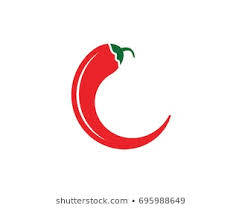 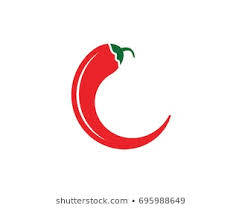 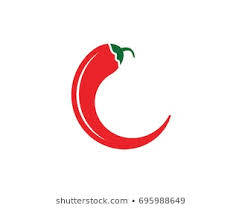 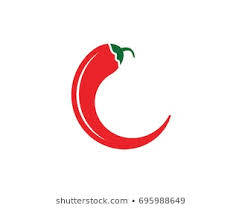 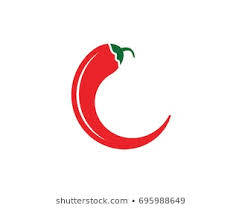 (1) - Book/Journal/Podcast/Film  Review
Would you/would you not recommend it? Why?
Rating:
Review by: ___________________________________________
Title: _______________________________________________________
Author: ____________________________________________________
Review of (please circle)
Book      Journal      Podcast          Film         Documentary
What was it about?
What did you find particularly interesting/inspiring/shocking? Has this changed your opinion?











What would you like to learn more about?
How does it link to this subject and why is it important?
Save your answers as part of this PowerPoint & copy the template as many times as you need
Transition Booklet (2)
Complete the activities in the transition booklet and bring a printed copy with you to your first lesson
(3) Research presentation: Sociological Theories
Do this as a PowerPoint presentation that covers each of the points below:
The key points of the theory
The main thinkers and what they say
How the theory can be applied to everyday life
Any criticisms of your chosen theory

Add the notes you would say in the notes section beneath each slide so that each slide just shows the key concise points
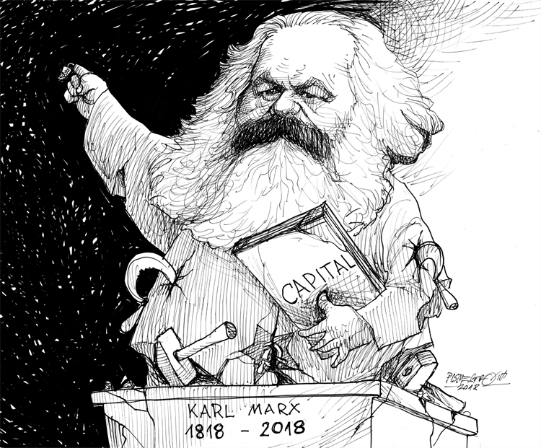 OpenLearn: What do we mean by “family”? (4)
To evidence this you can 
Save any notes you take 
Take and save a screenshot of completed modules or the completed course
Download the course completion certificate.
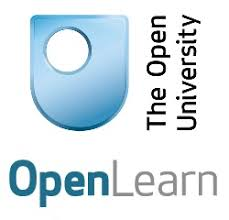 Virtual LSE Sociology Department Open Day (5)
How many students are in the Sociology Department in total?
How many teaching staff are there?
What are some of the core areas of teaching?
What are the typical entry requirements?
What does the course structure look like?
How are students assessed?
What sort of work do students go on to in the future?
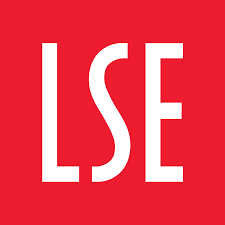 (6) Visit the Museum of Childhood/The Old Bailey
Choose whether you would like to make (to summarise the attraction and/or your visit if possible): 
A podcast
An informative flyer
A mini film
A report 
A newspaper article
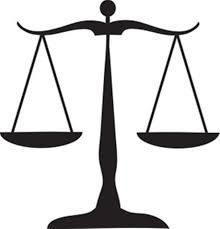